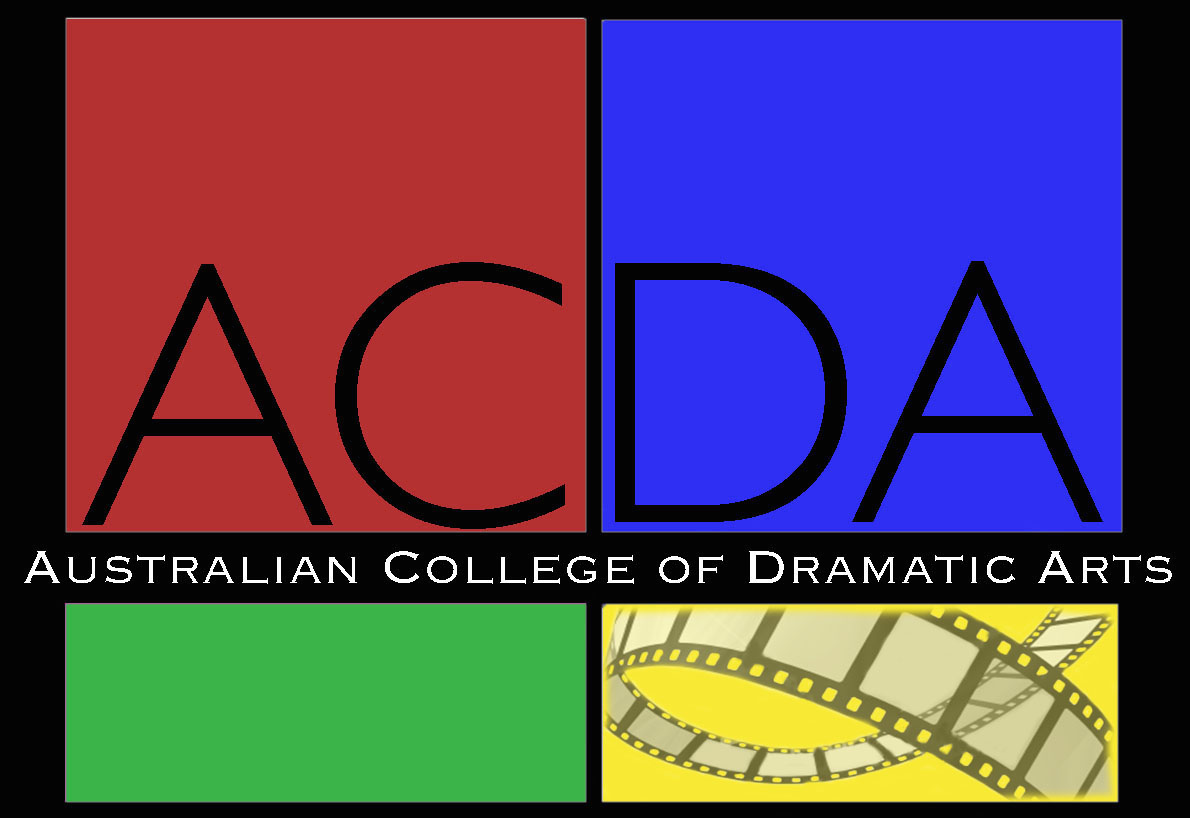 22576VIC Certificate III in Acting (Screen)
Nationally accredited training
2020
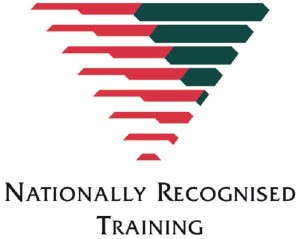 Welcome to VET Acting
Vocation, Education and Training
Acting for screen
Acting in front of camera
Building knowledge about our industry
Transferring knowledge into skills
Know your course code and name - 22576VIC Certificate III in Acting (Screen)
VET means vocation, education and training
This certificate course is nationally accredited

	16 Units of Competencies to be completed over two years, continual assessment marked as Satisfactory or Not yet satisfactory leading 
	to COMPETENCE.

Year 1’s receive a statement of attainment in UOC’s that are passed 
(8 UOC’s in total)

Year 2 are awarded the certificate 
(7 core UOC’s and 1 elective)
Expectations
Good attitude to learning
Being trained for employability skills
Working to deadlines

Many of you act for theatre but this is a film and television course and there are different techniques involved. Be prepared to transfer those skills to screen.


As with any acting, you must know your lines.
Please do
Put your name, cluster, mobile number and a gmail in the chat bar.
Have you got information about the course from your cluster handbook or school? If, not let me know on the chat bar.
Please join Google Classroom (better to use a gmail than school email). See you cluster GC code.
About us
Course Snapshot Video -   https://www.youtube.com/watch?v=7pD8BmX4XeU 

Student Interviews Video - https://www.youtube.com/watch?v=5IZgZ88eOaA
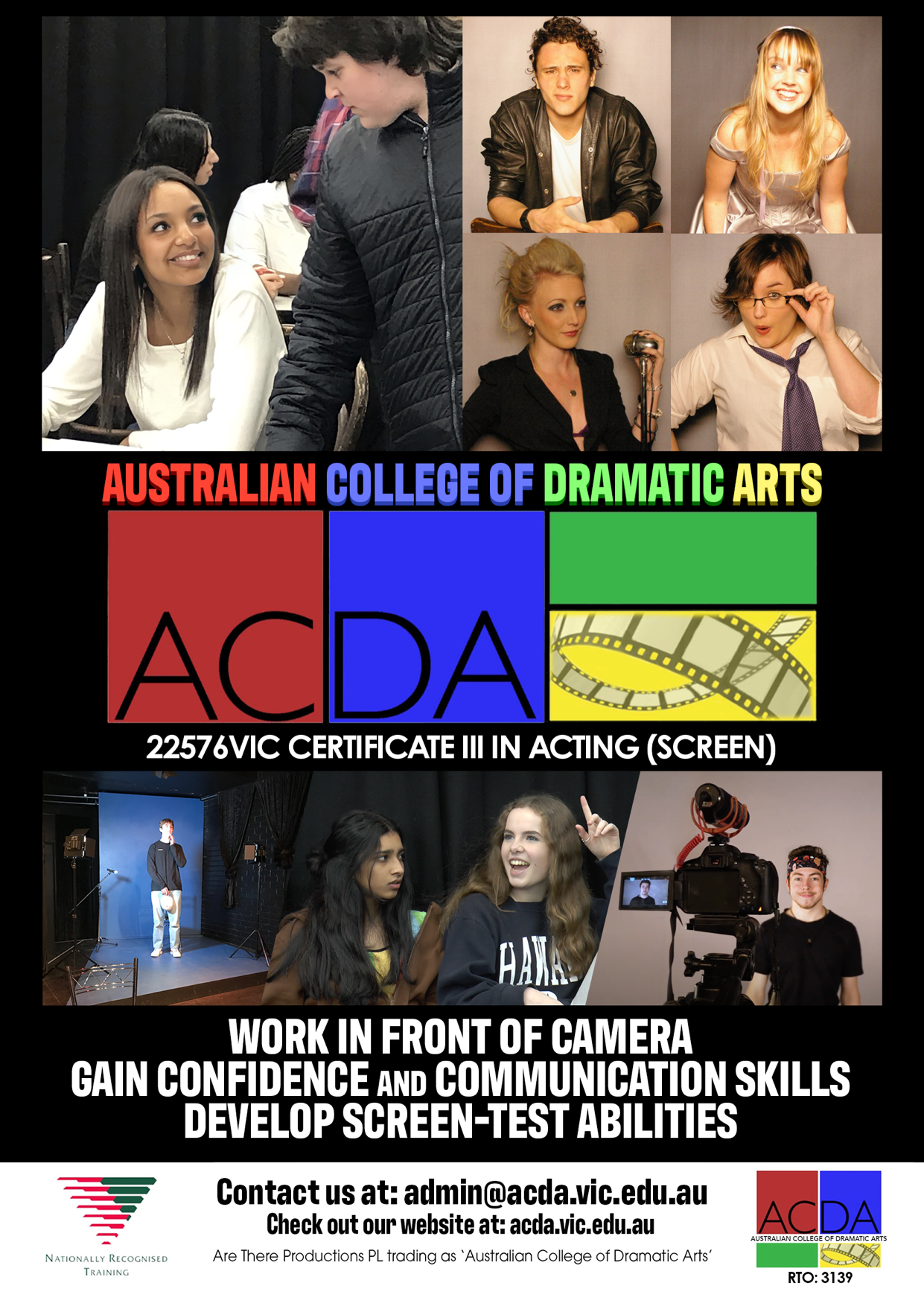 Year 1 - 8 Core Units of CompetencyStudy hours around 250
How the UOC’s interconnect
Work in a team 
WORK & COMMUNICATE IN A GROUP
Organise personal work 
BE RESPONSIBLE FOR YOUR OWN WORK
Develop and apply creative arts industry knowledge. 
KNOW OUR INDUSTRY
Apply work health & safety
WORK SAFELY
Prepare and present self for auditions
ACTING
Develop script knowledge and performance skills 
ACTING
Develop acting techniques
ACTING
Prepare for performances
ACTING
Face to face learning
We are a face to face delivery course but we will blend some of our work online for industry currency. 
Our industry is global, we can audition anywhere in the world!
We use the online platforms of Zoom or Google meet.
Attendance – Duty of care
Good (exemplary) attendance is essential to ensure you reach competency in all UOC’s.

Attendance is taken every lesson. Do not be late, continual lateness will put you AT RISK of not completing enough hours. See your cluster handbook.

A student may not leave the class for any reason unless it has been approved beforehand by parent/VET coordinators and ACDA.

Absences are allowed for ESSENTIAL school related reasons or illness. Parents must phone or email ACDA. School absences to be emailed by home school VET coordinator. 
Let us know ahead of time please, preferably NOT on the day

Classmates are not permitted to advise us that you are absent.

Email absences to: admin@acda.vic.edu.au
Class materials
Supplied: 
Hard copy - Learners Manual (LM)
Online resources - on Google Classroom (GC)
The Learners Manual contains your lesson plans, they are divided into ACTS
SD card for filming 
Need to bring to every class: 
Laptop and Sd card reader/hub
LM and SD card
Notebook and pen
No phones are to be used in class
Note: If you are not digitally confident then let us know on the chat bar please - select Danaë for PM.
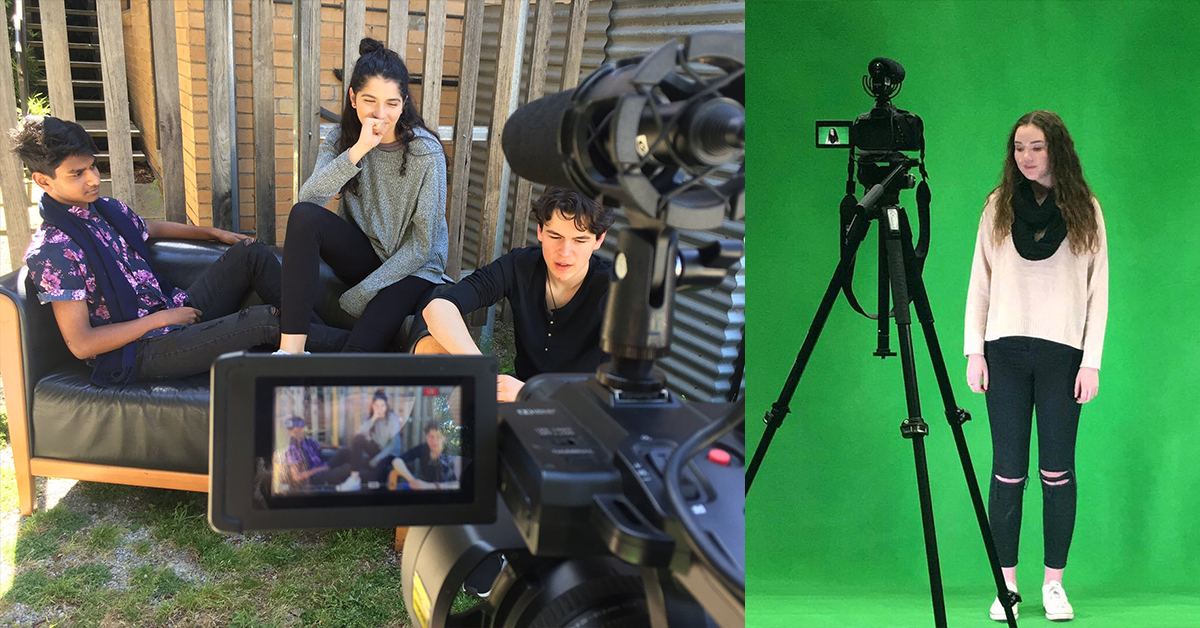 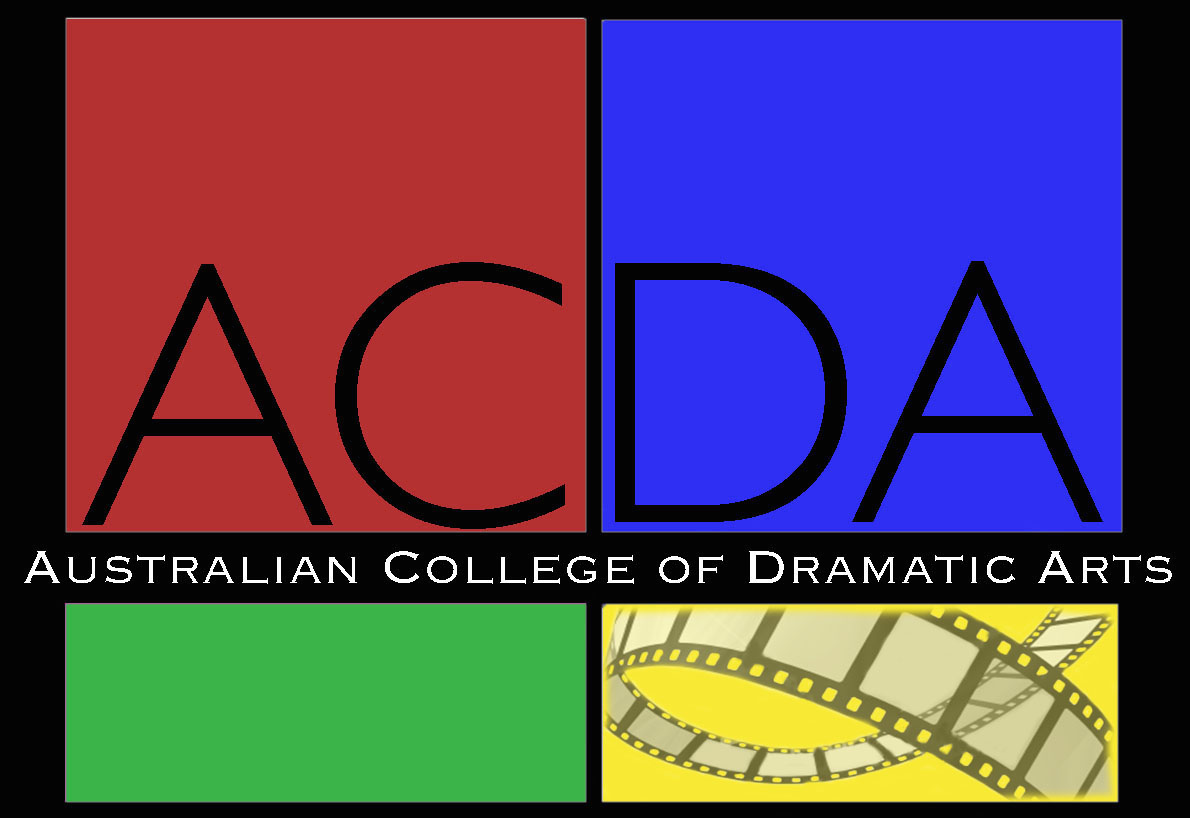 What to wear to class:
Home School requirements: wear your uniform when travelling directly from your school.

For FILMING requirements please bring a change of CLOTHES (costume) as necessary.
VET INDUSTRY DAYS
Compulsory Excursion 
and
Action Acting incursion

where you work with current Industry professionals
Agent/Manager
Make up
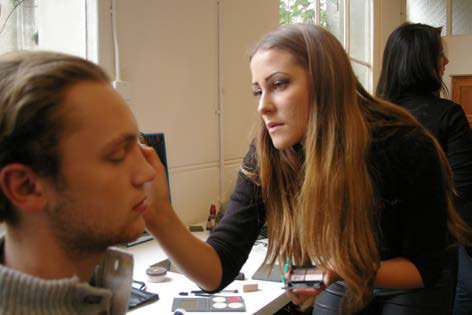 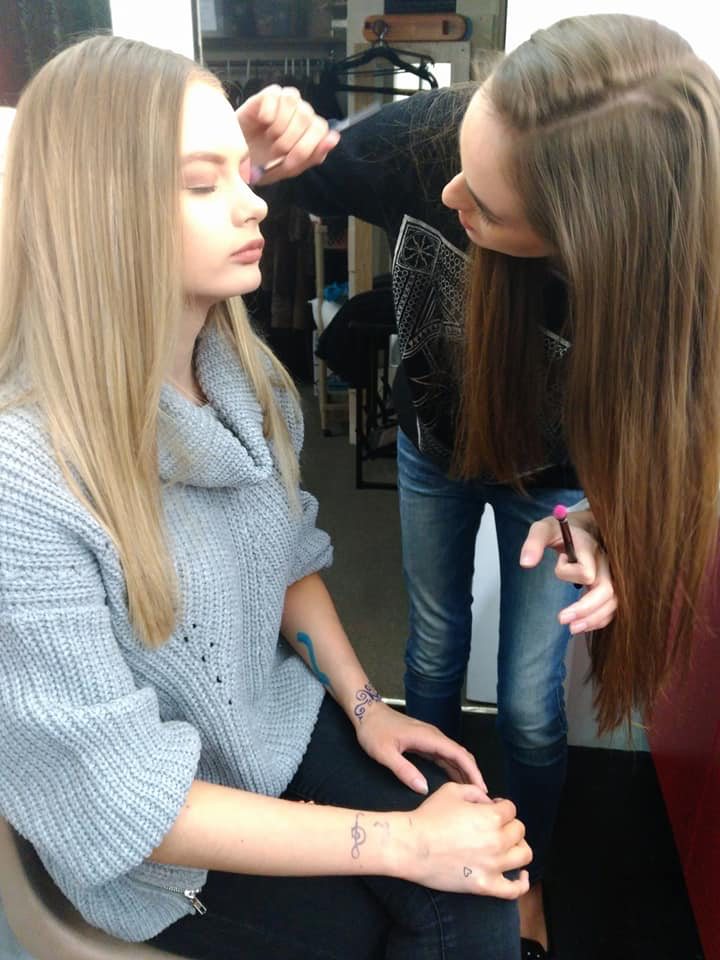 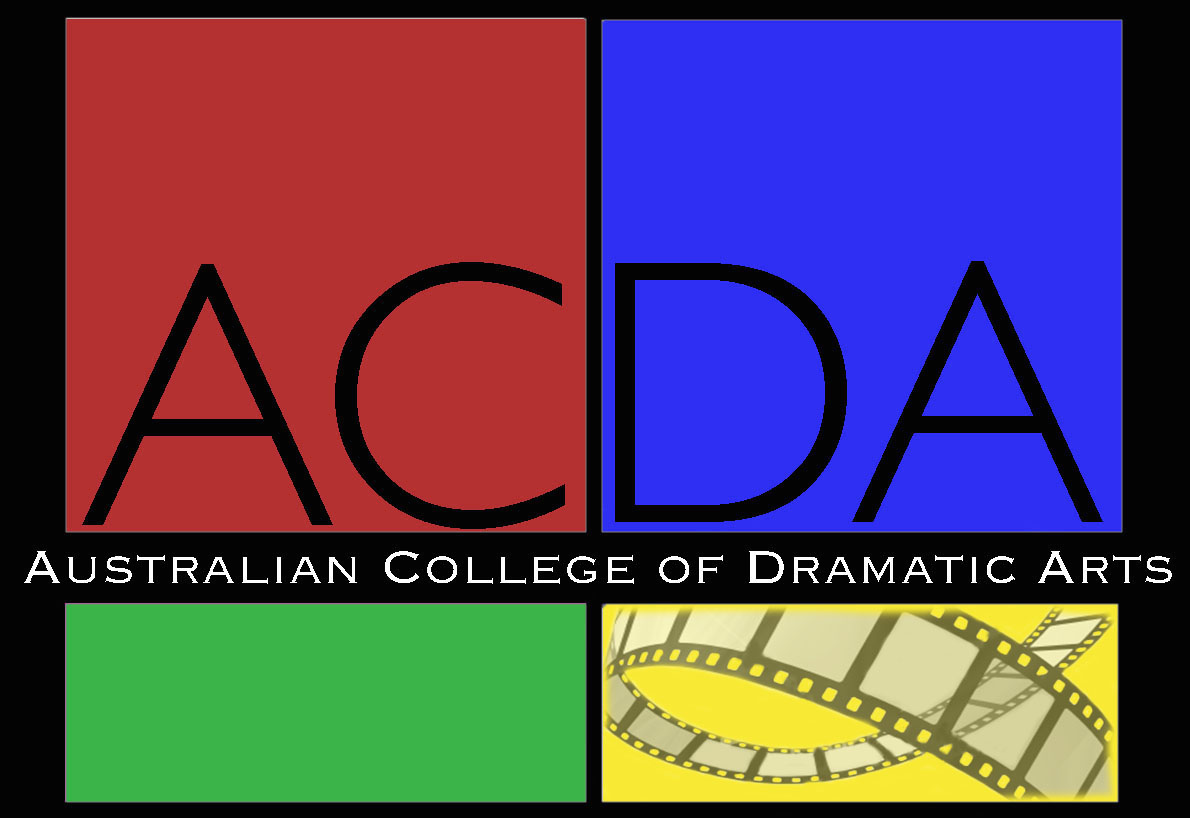 Class Locations
Brimbank Classes – Taylors Lakes Secondary College, Taylors Lakes

IMVC Year 1 Class – St Mary’s College, Windsor

IMVC Year 2 Class –  St Mary’s College, Windsor

Lower Hume Classes – Assumption College, Kilmore

Mullum Classes - MBCTA Theatre, Boronia

Peninsula Classes – Elizabeth Murdoch College, Langwarrin

Yarra Valley Classes – Lilydale High School, Lilydale

Starting Date: Week of February 12 2024
Website: acda.vic.edu.au
Student Induction Information (SII) and Year 1 Orientation PowerPoint will be on our website soon.

They give essential information for you and your parents.

You will soon receive an email from us for electronic enrolment, please enrol as soon as possible, if you have problems then email admin@acda.vic.edu.au
Enjoy your VET studies


Your VET qualification is recognised Australia wide and will sometimes contribute as RPL/credit transfer when undertaking more advanced qualifications.

Ensure you give VET your full attention to achieve the best possible outcome for yourself… it will be worth it!
The Australian College of Dramatic Arts
CEO/Principal Teacher
Merilyn Brend

CEO/Technical Advisor & Assessor
Bill Robinson

Administrative staff
 Nikki Wellington
Karen Haymes
Danaë Grieef

Film Director and Editor
 Alex Lowes